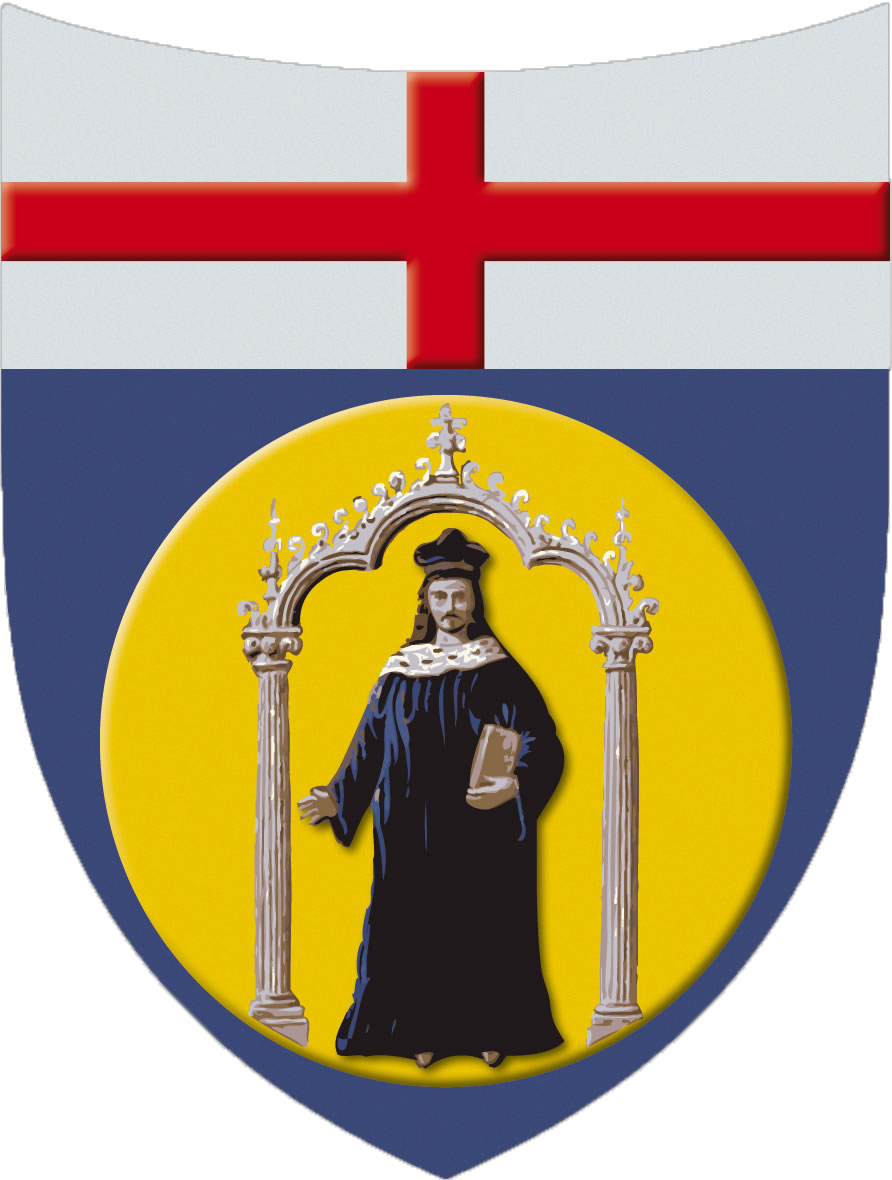 Sperimentazione in galleria del vento di modelli prismatici
Experimentation on galloping of prismatic bodies in wind tunnel
Candidato: Luca Mineo
Relatore: Prof. Alessandro Bottaro
Correlatore: Dott. Andrea Freda
Ingegneria civile nel XIX secolo
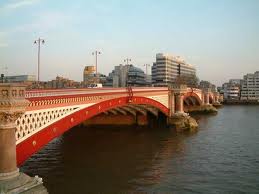 Costruzioni di ponti
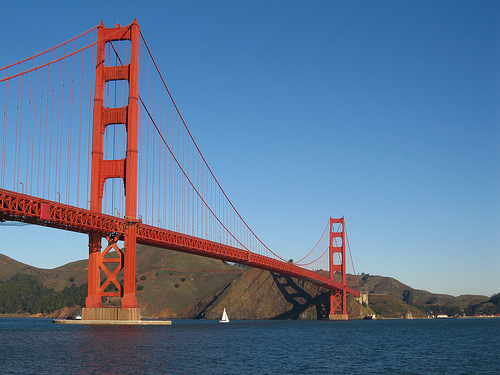 Tacoma Narrows Bridge
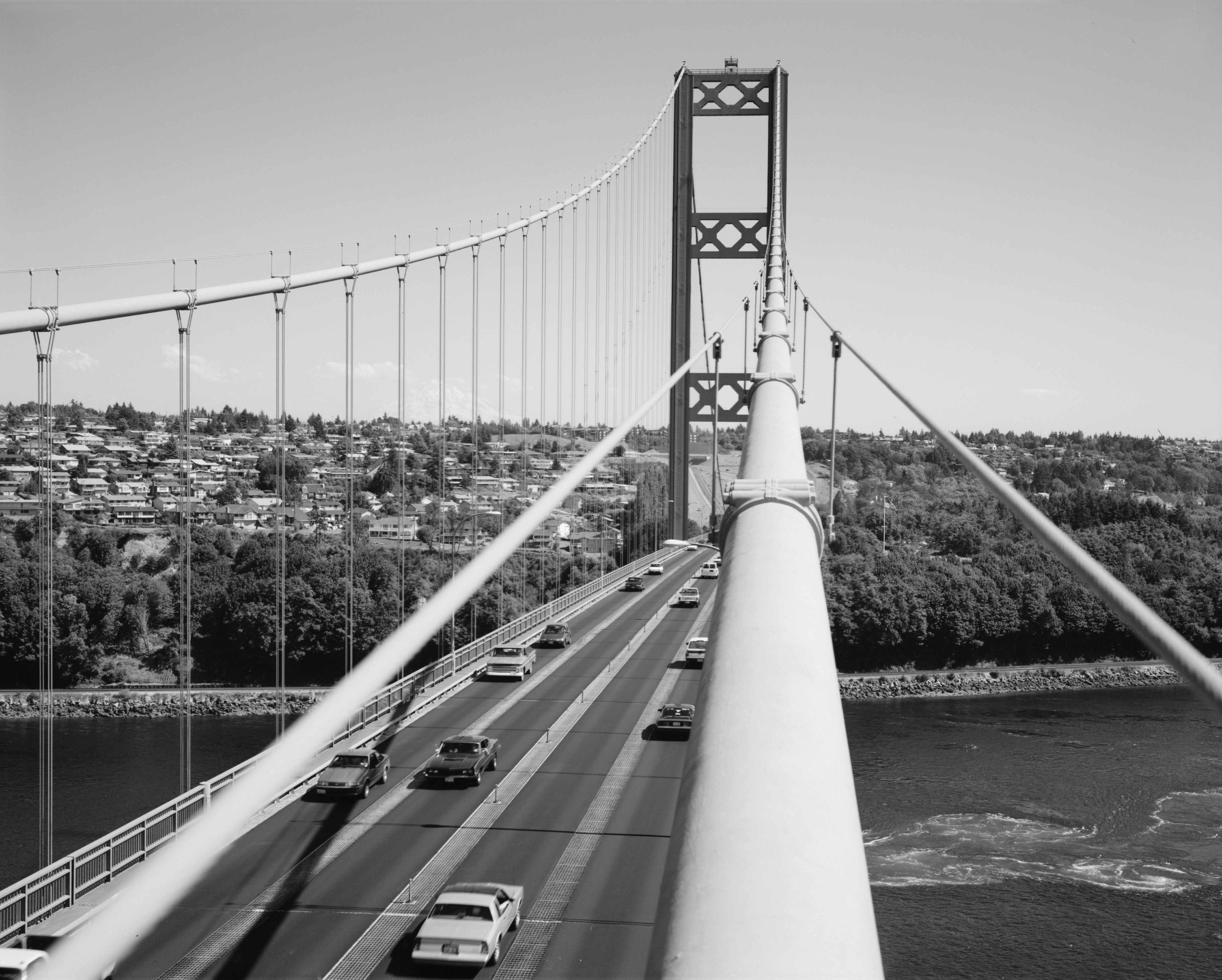 Gallerie del vento
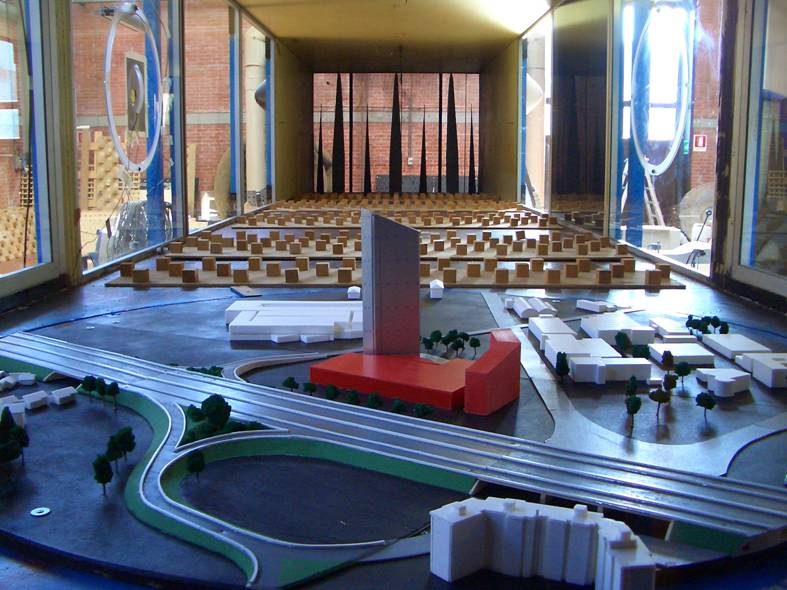 Grandezze cercate
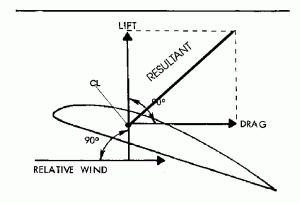 statici
carichi
dinamici
La loro variazione segue
quella del vento
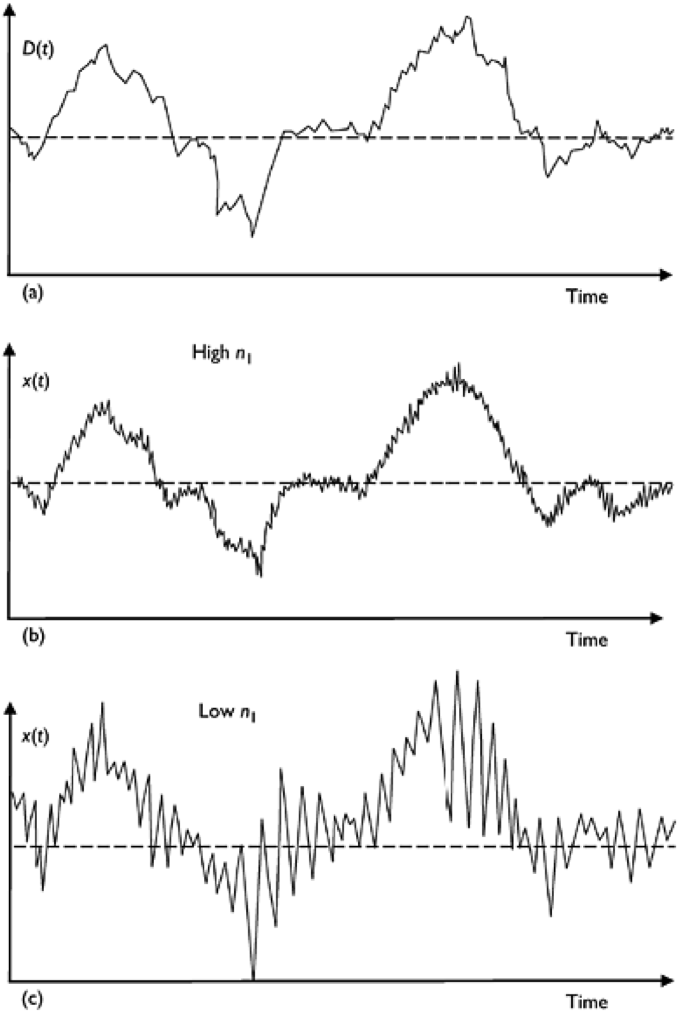 Grandezze cercate
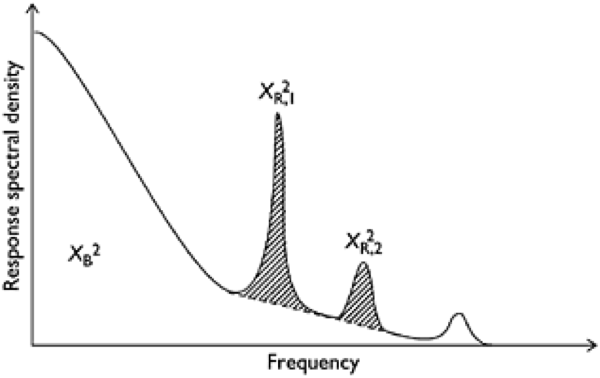 Risposta dinamica
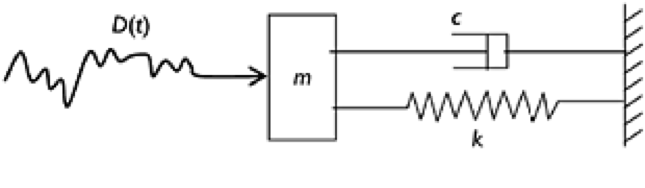 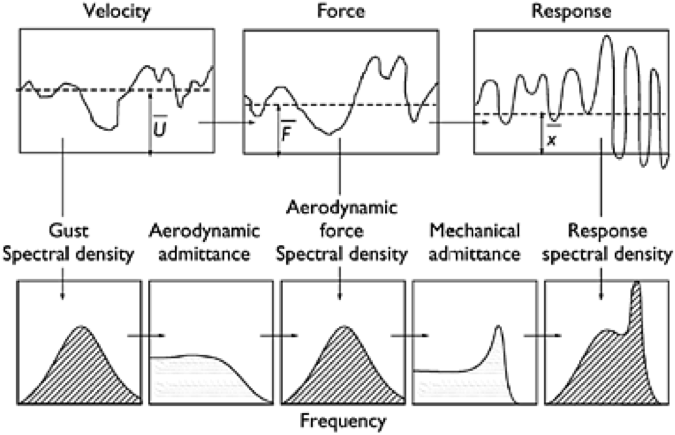 Metodo di studio:
Davenport
Fenomeni aeroelastici
Forze aeroelastiche aggiuntive  causate dalla complessa interazione tra il vento e il movimento della struttura stessa.
Possono essere:
Lock-in
Flutter
Divergenza torsionale
galoppo
Fenomeni aeroelastici
Lock-in
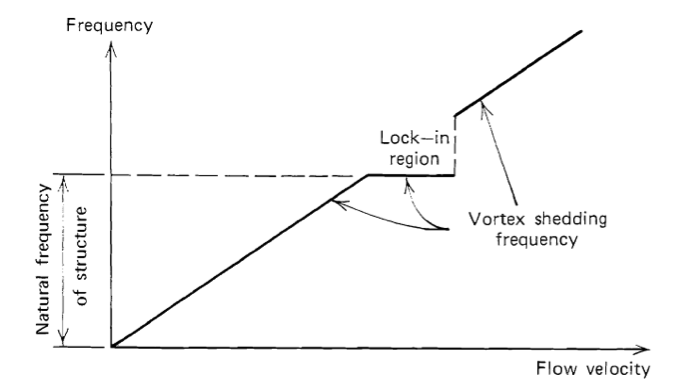 Oscillazione del modello
Fenomeni aeroelastici
Forze aeroelastiche aggiuntive  causate dalla complessa interazione tra il vento e il movimento della struttura stessa.
Possono essere:
Lock-in
Flutter
Divergenza torsionale
galoppo
Fenomeni aeroelastici
Flutter
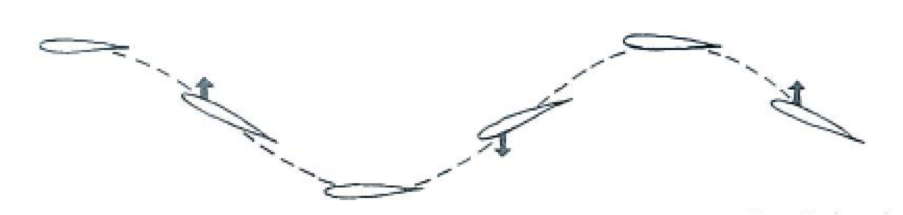 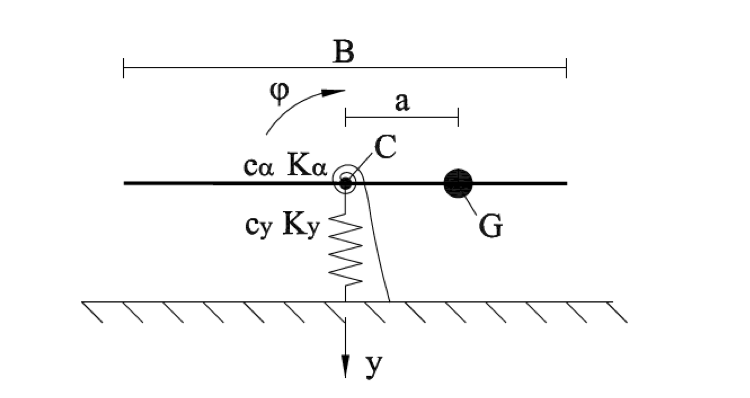 2 gradi di libertà:
rotazione
traslazione
Fenomeni aeroelastici
Forze aeroelastiche aggiuntive  causate dalla complessa interazione tra il vento e il movimento della struttura stessa.
Possono essere:
Lock-in
Flutter
Divergenza torsionale
galoppo
Fenomeni aeroelastici
Divergenza torsionale
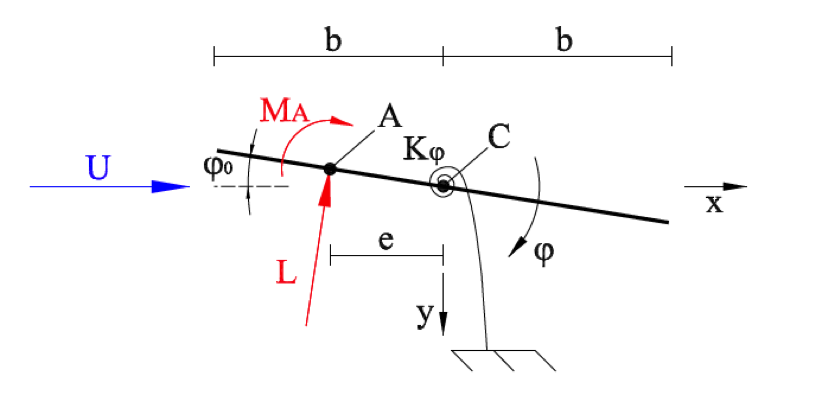 Fenomeni aeroelastici
Forze aeroelastiche aggiuntive  causate dalla complessa interazione tra il vento e il movimento della struttura stessa.
Possono essere:
Lock-in
Flutter
Divergenza torsionale
galoppo
Fenomeni aeroelastici
Galoppo
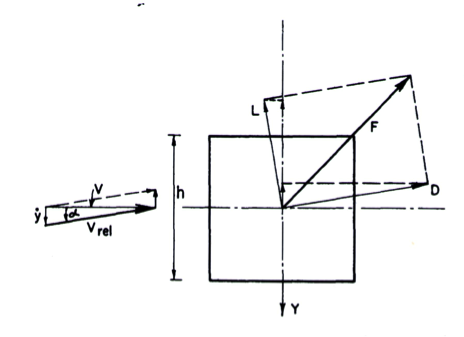 La soluzione adimensionalizzata è del tipo:
Inserita nell’equazione del moto e fatte tutte le approssimazioni necessarie, darà:
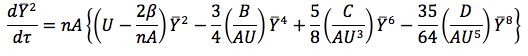 Ponendo R=Y2, si ha:
Le ampiezze sono stazionarie quando:
In R=0, la soluzione è stabile quando:
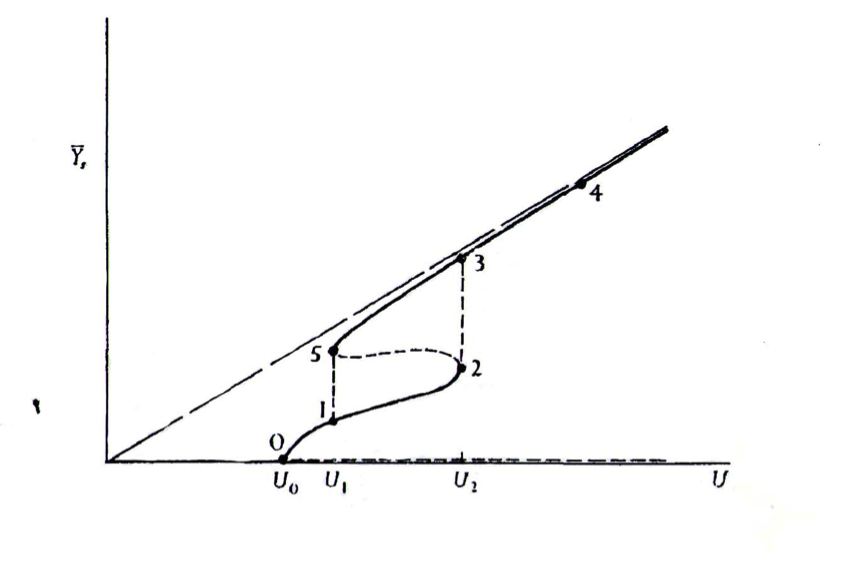 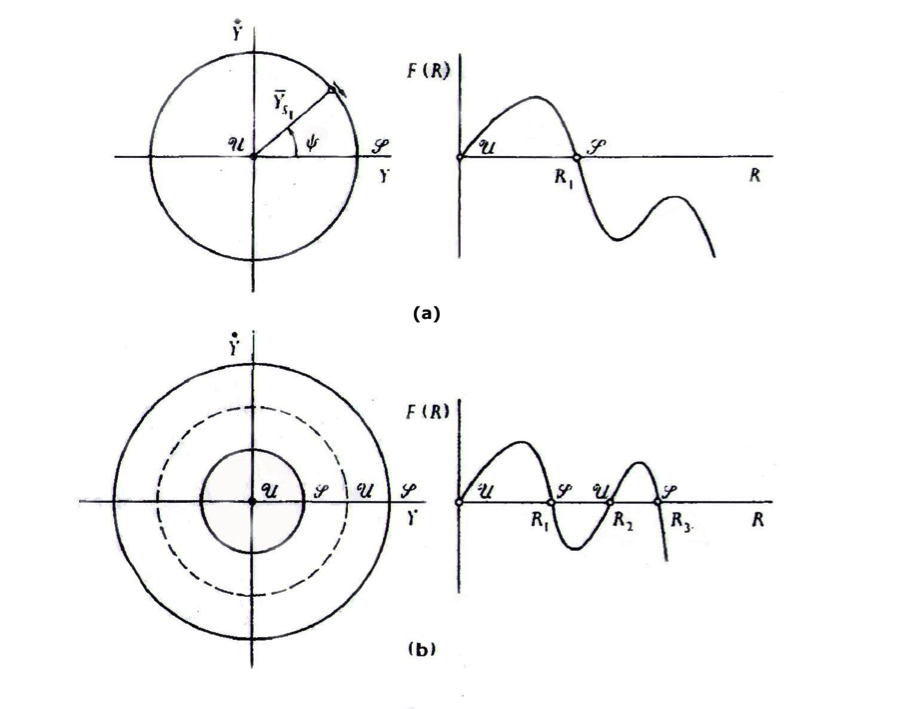 Sperimentazione in galleria del vento del DICCA
Il lavoro si è diviso in tre fasi:
preparazione
analisi
sperimentazione
In flusso:
omogeneo
turbolento
Con e senza magneti
Preparazione
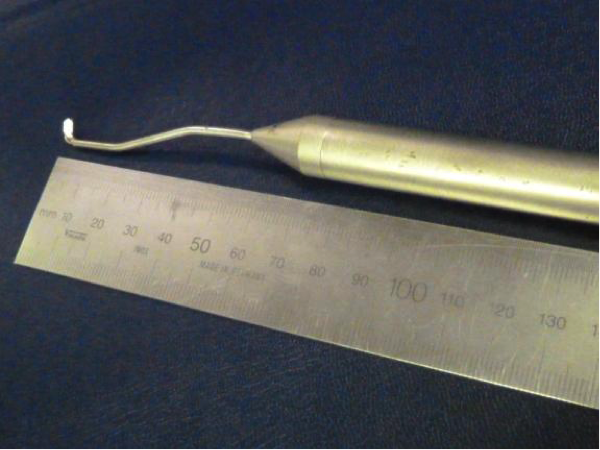 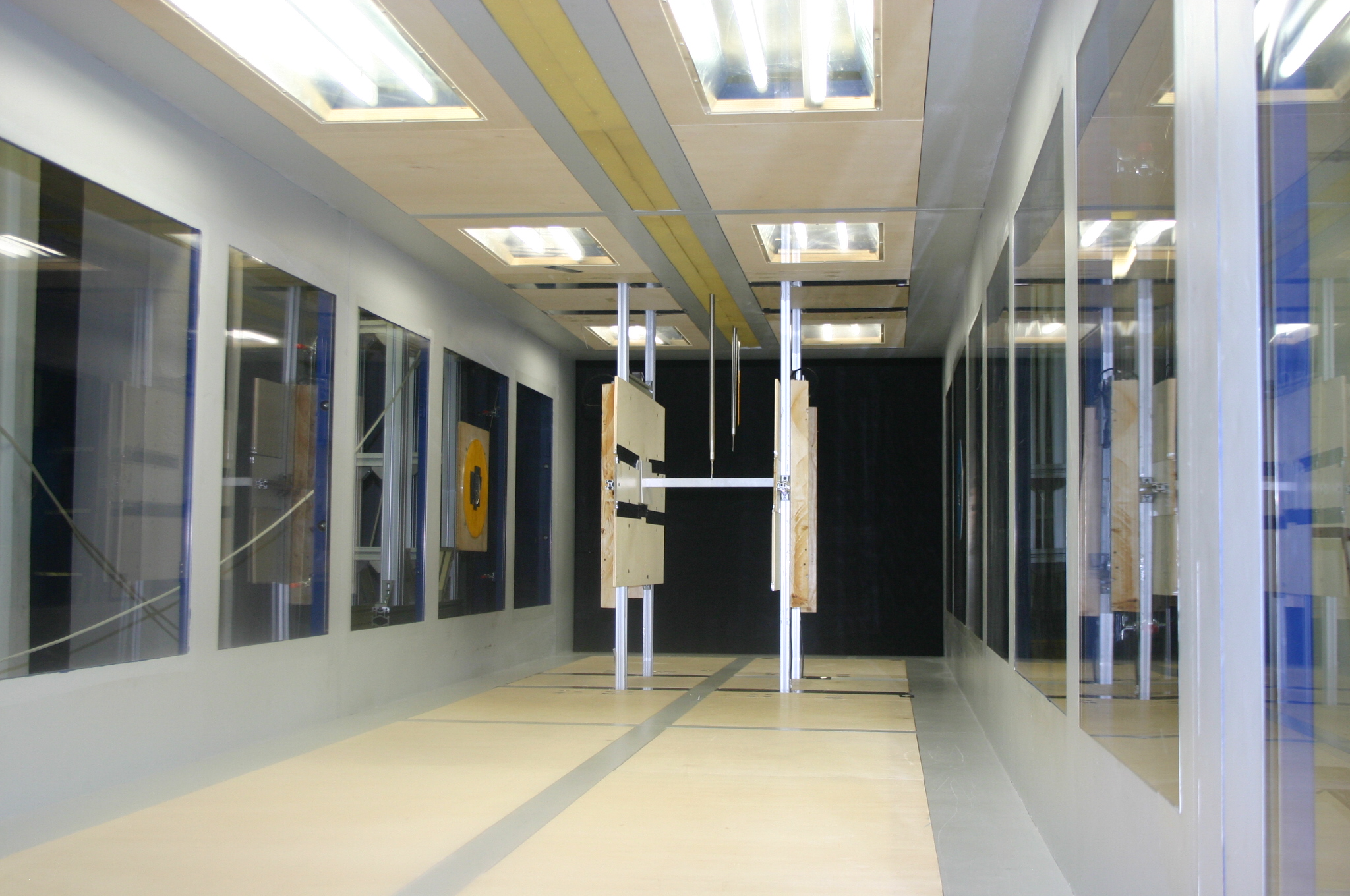 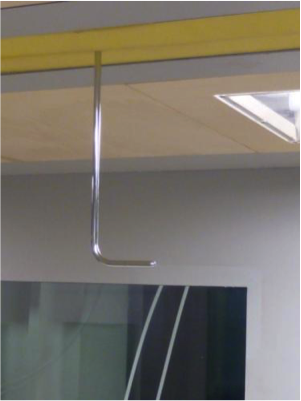 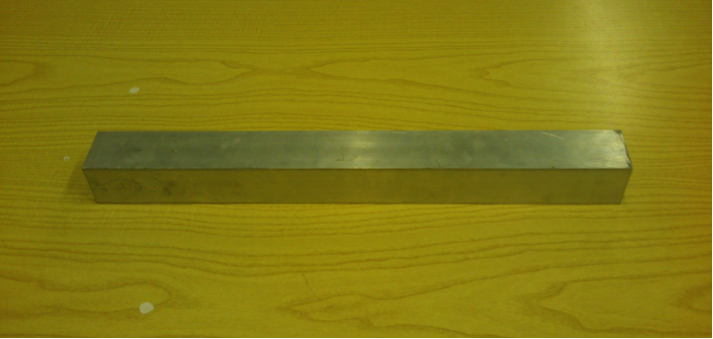 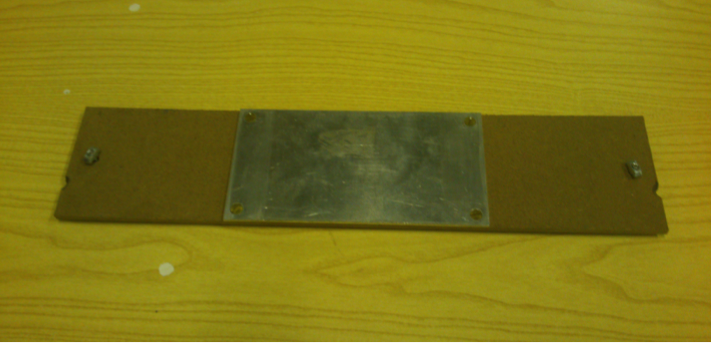 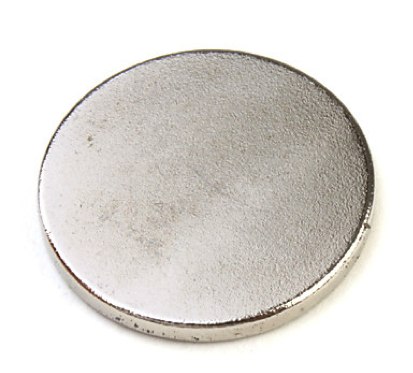 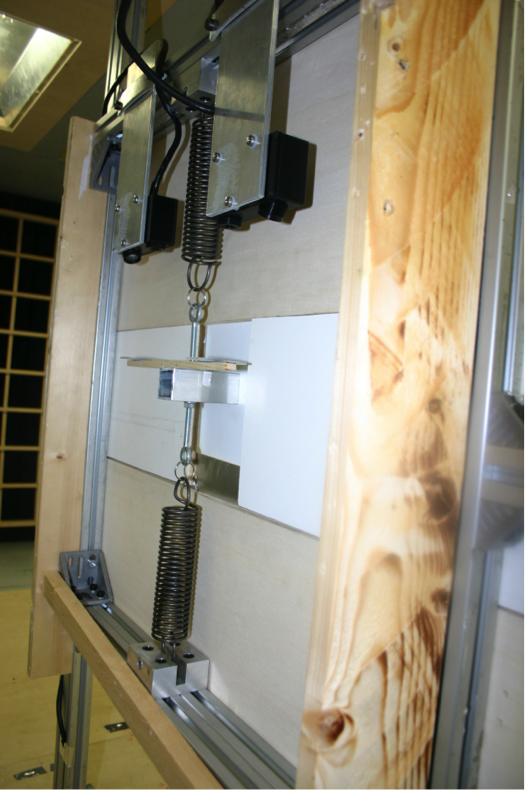 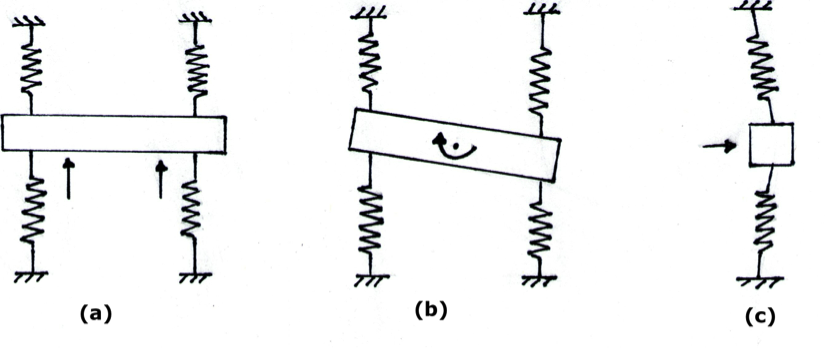 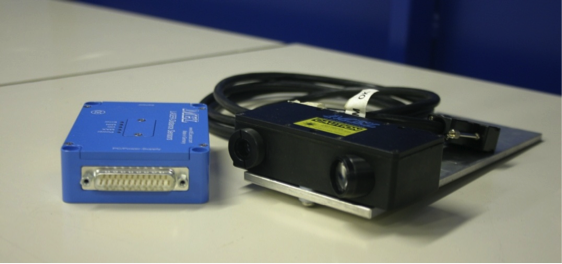 Sperimentazione in galleria del vento del DICCA
Il lavoro si è diviso in tre fasi:
preparazione
analisi
sperimentazione
In flusso:
Omogeneo
turbolento
Con e senza magneti
Sperimentazione
Identificazione strutturale
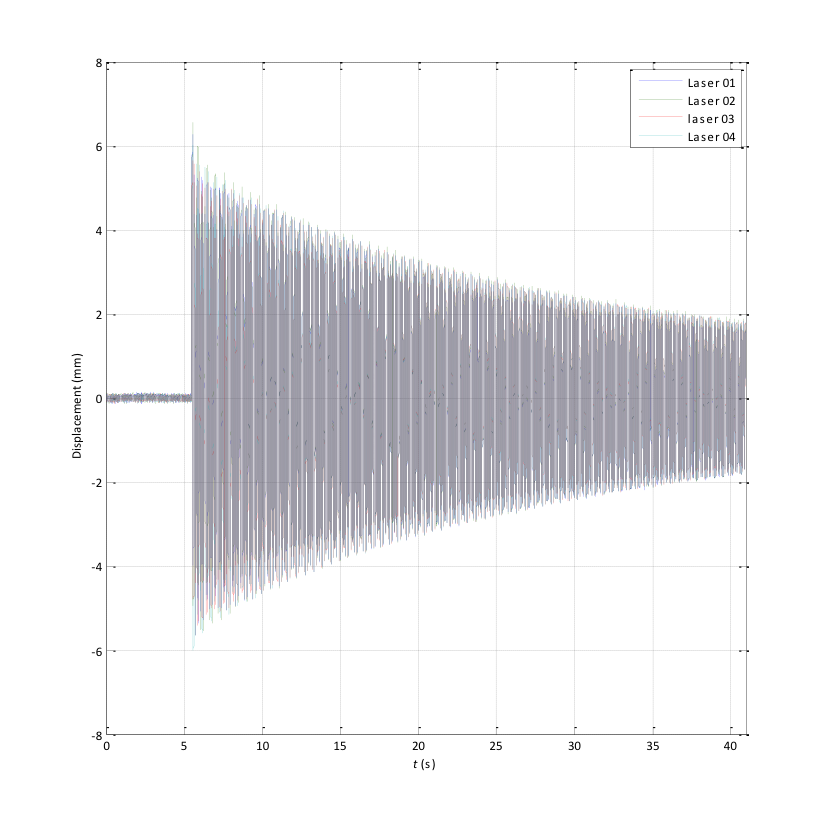 Sperimentazione
Sperimentazione in galleria del vento del DICCA
Il lavoro si è diviso in tre fasi:
preparazione
analisi
sperimentazione
In flusso:
Omogeneo
turbolento
Con e senza magneti
Raccolta dati
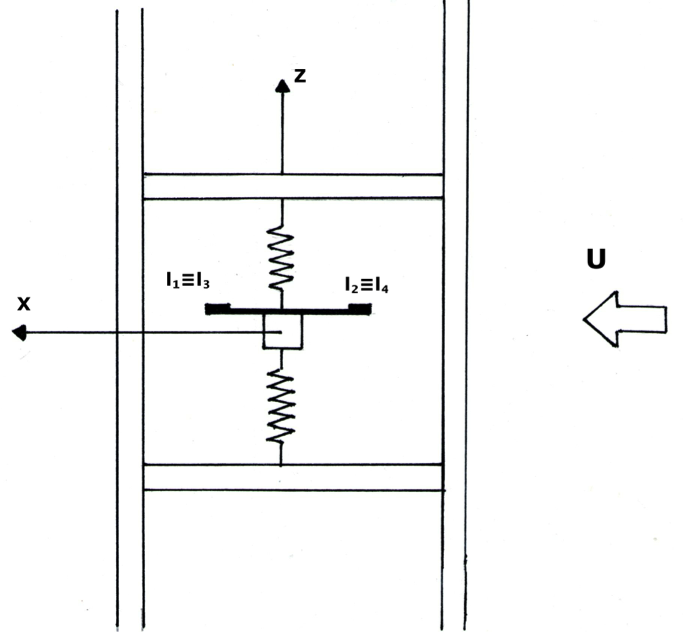 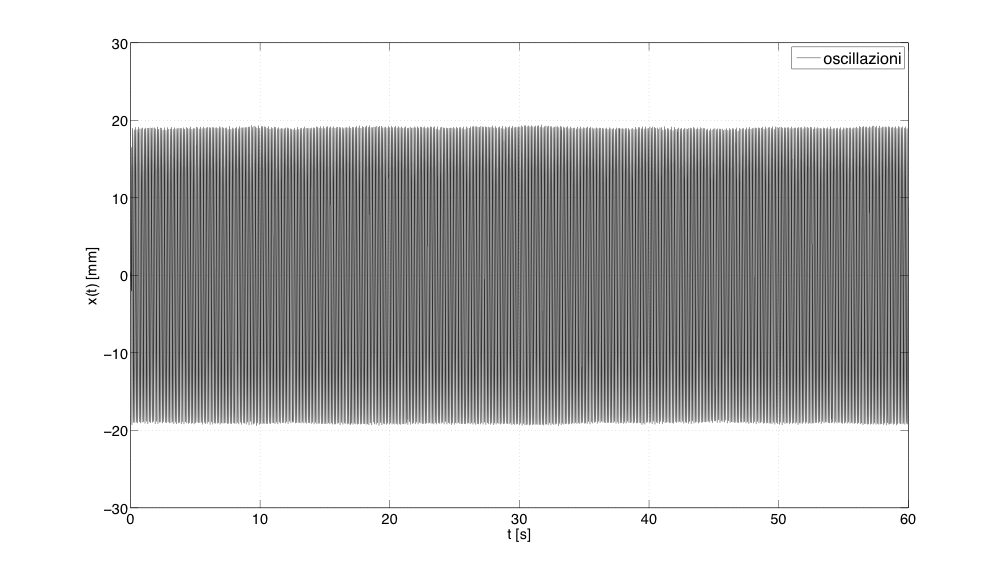 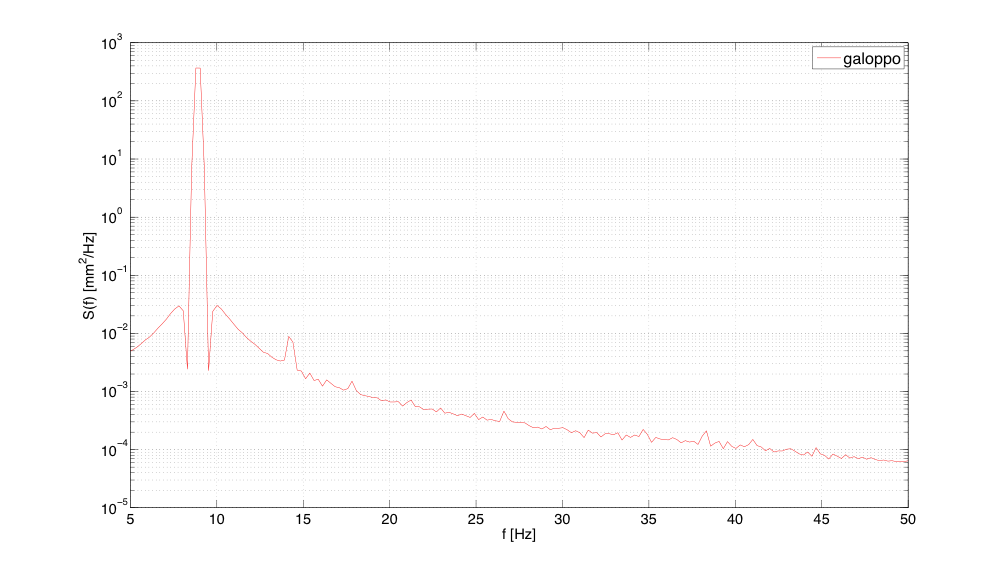 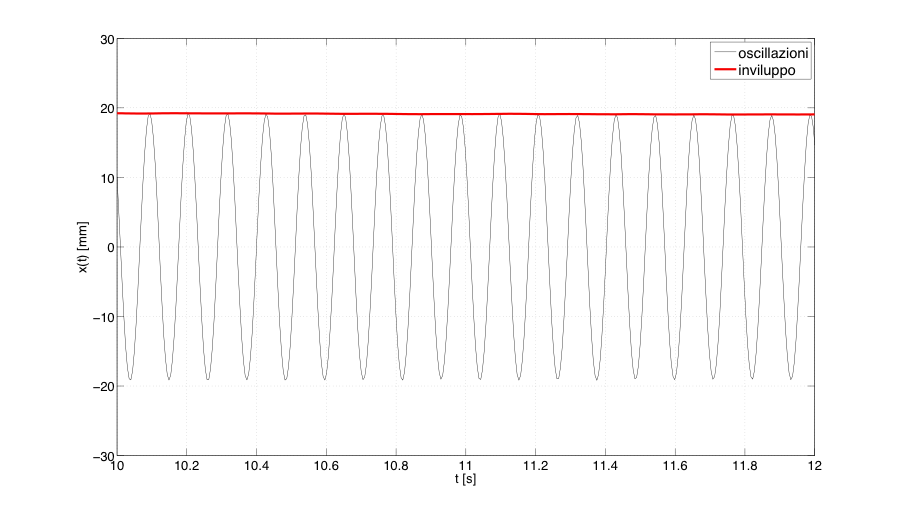 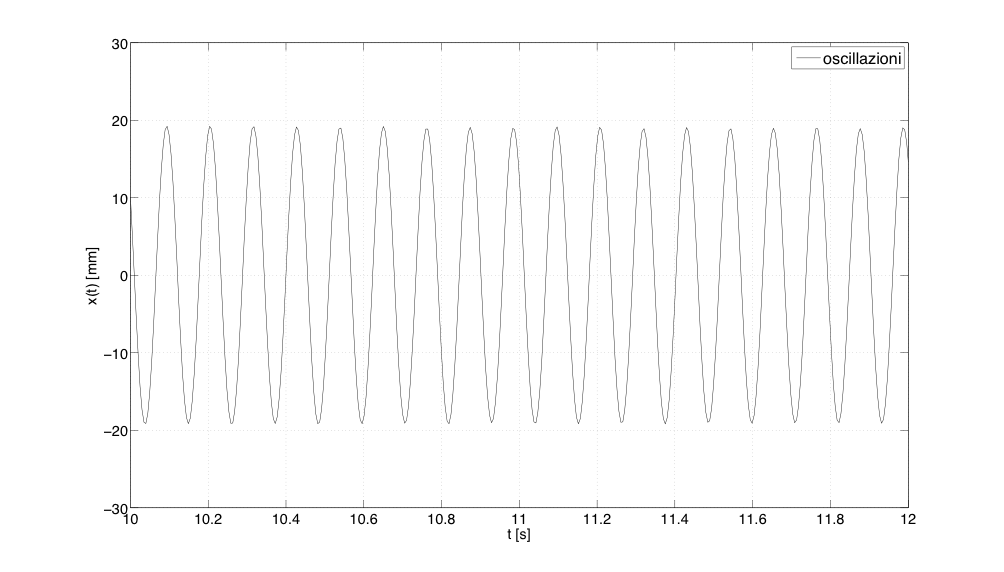 Raccolta dati
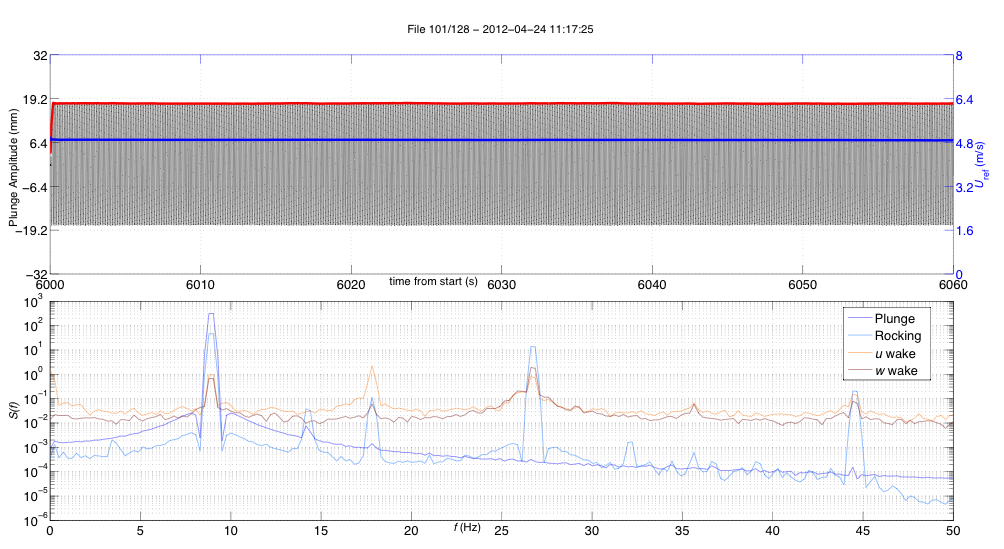 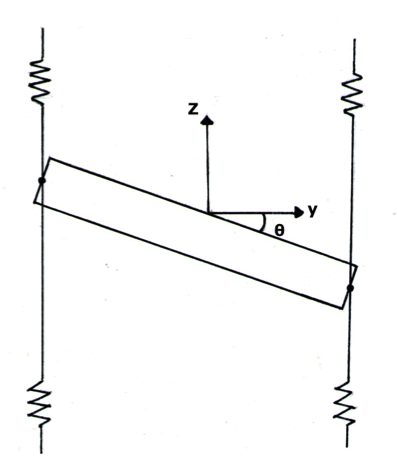 Raccolta dati
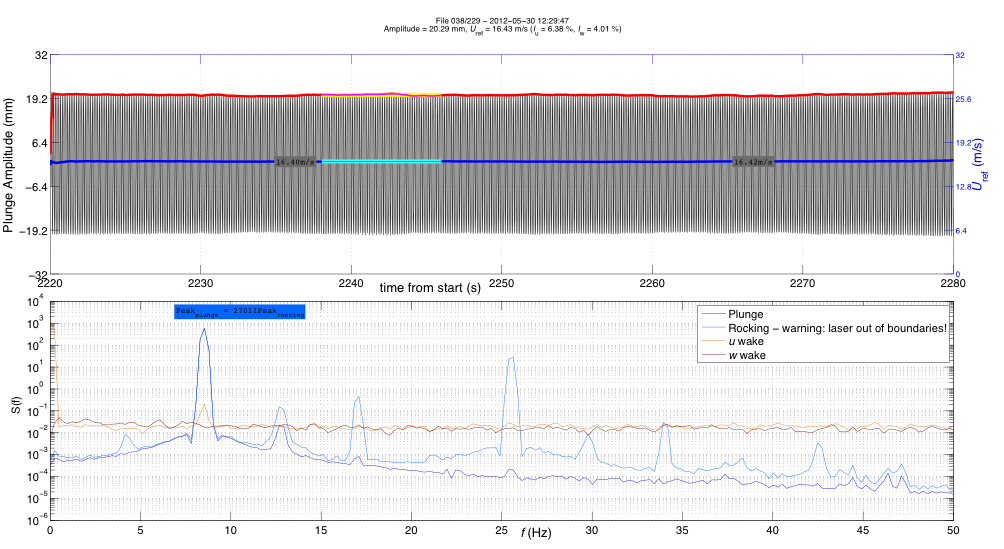 Raccolta dati
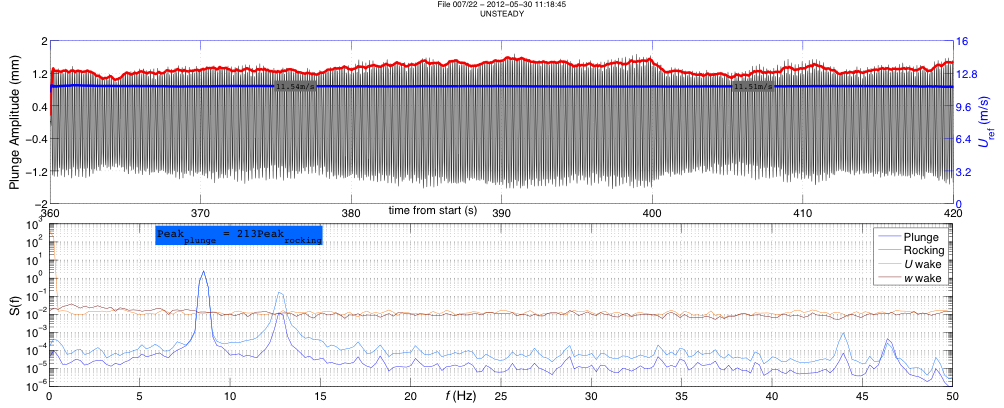 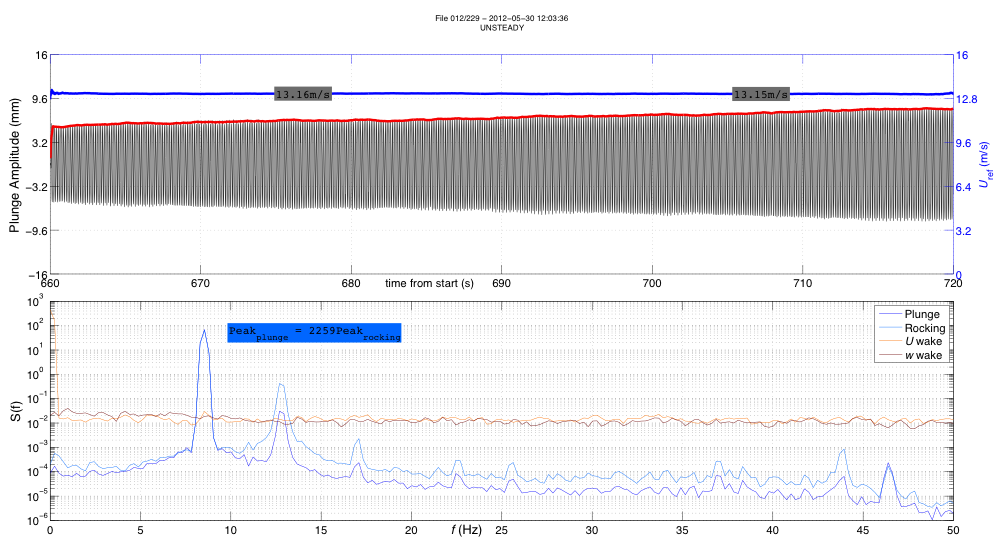 Diagrammi
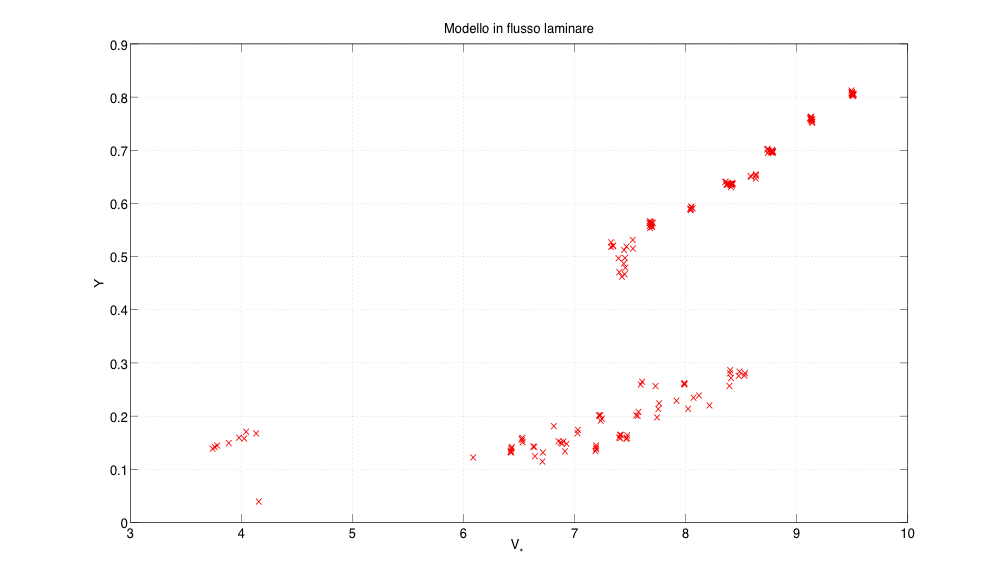 4
3
5
Ciclo di isteresi
Lock-in
2
1
0
Diagrammi
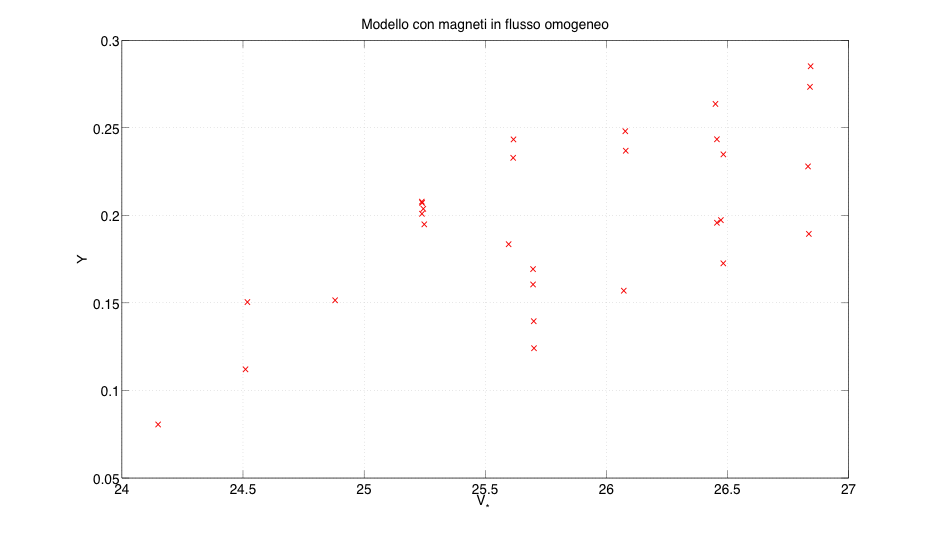 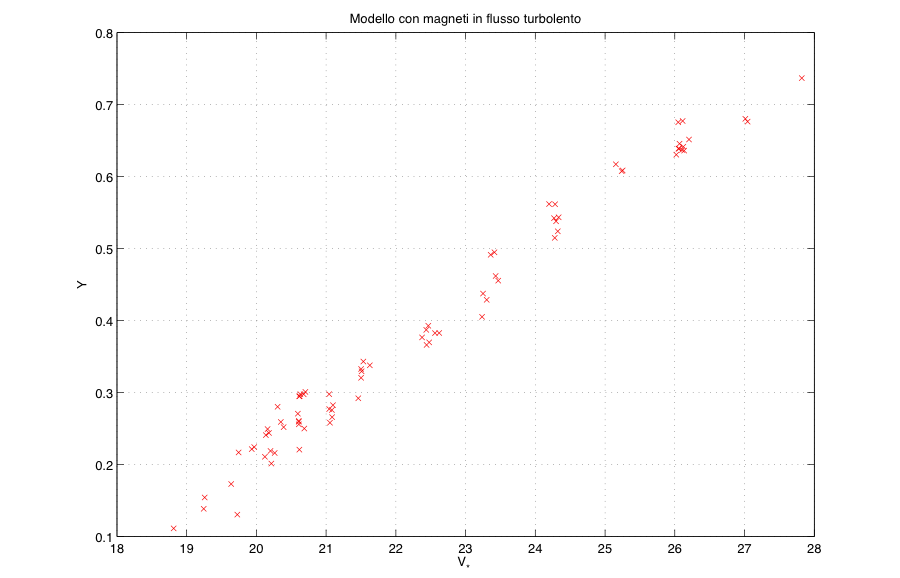 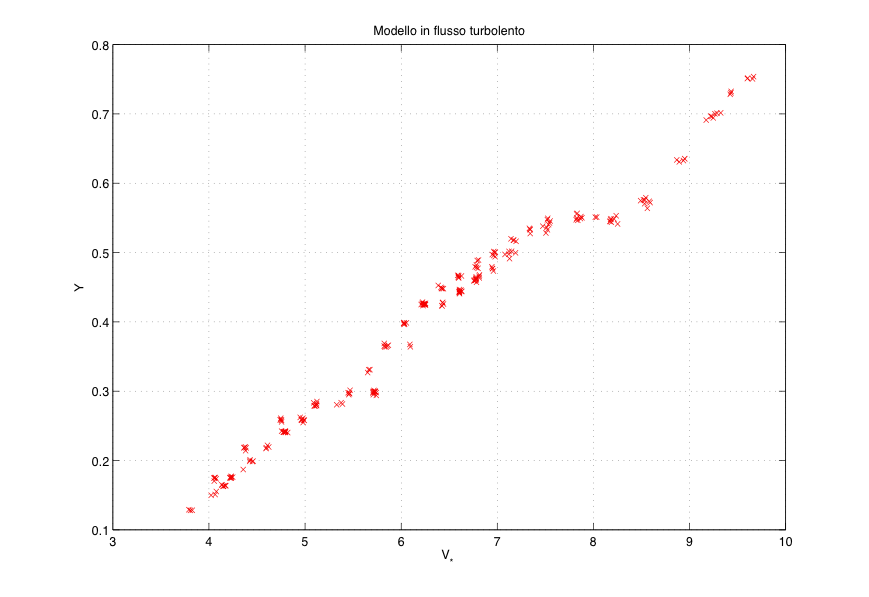 Diagrammi
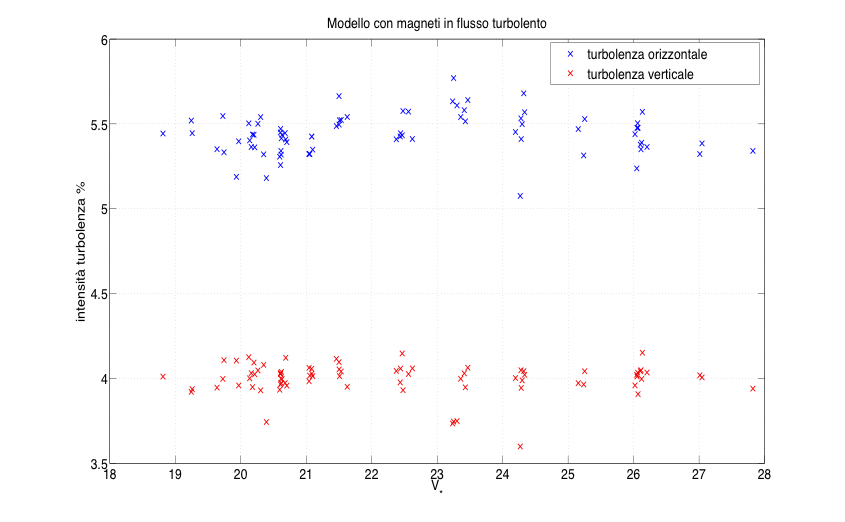 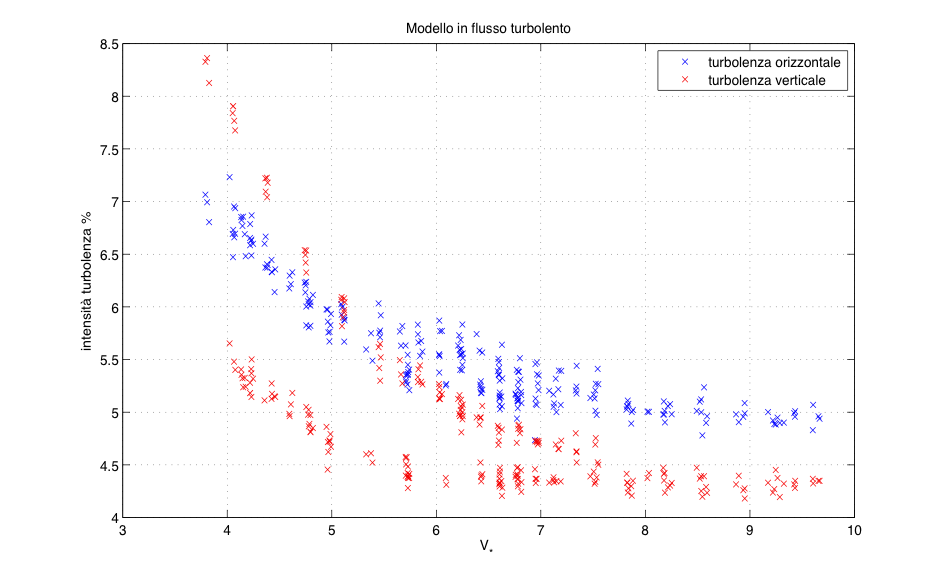 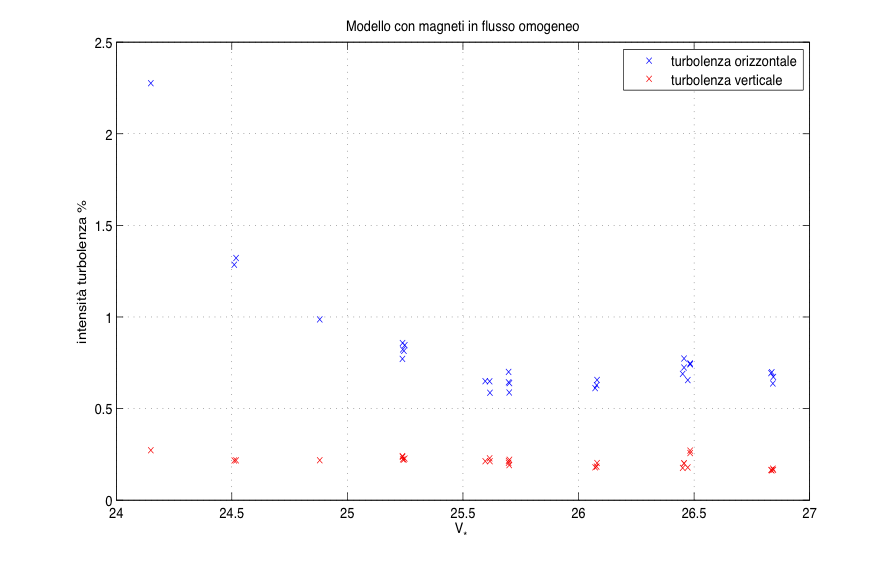 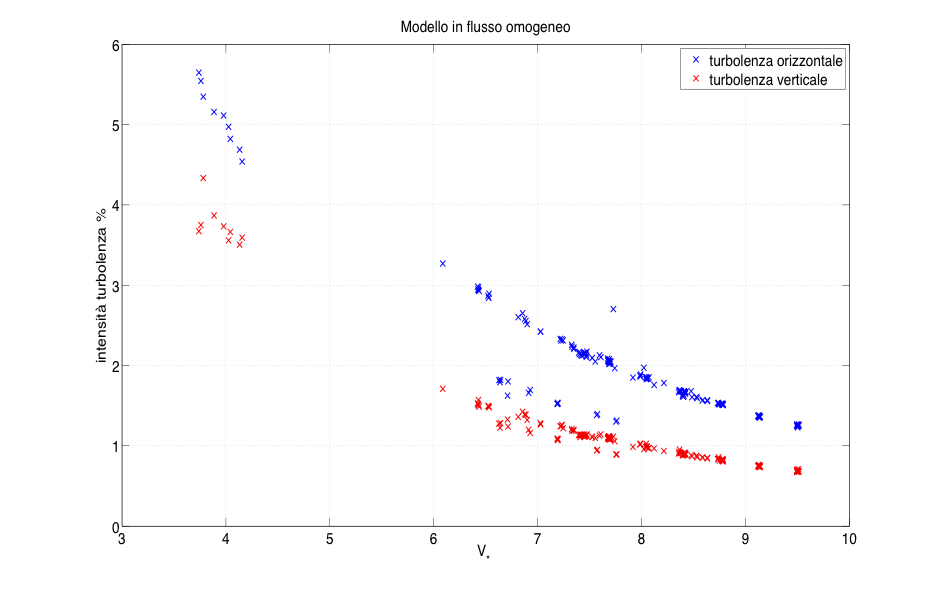 Diagrammi
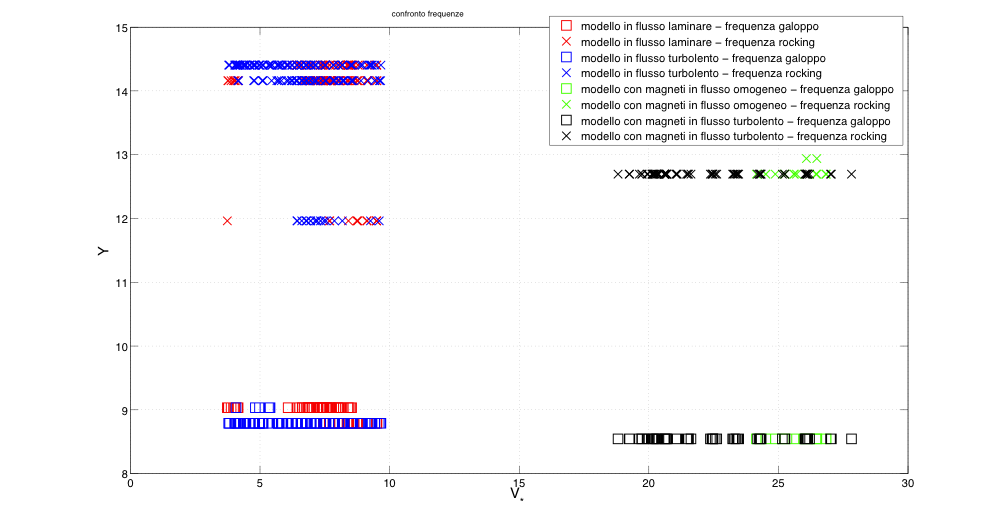 Confronto diagrammi
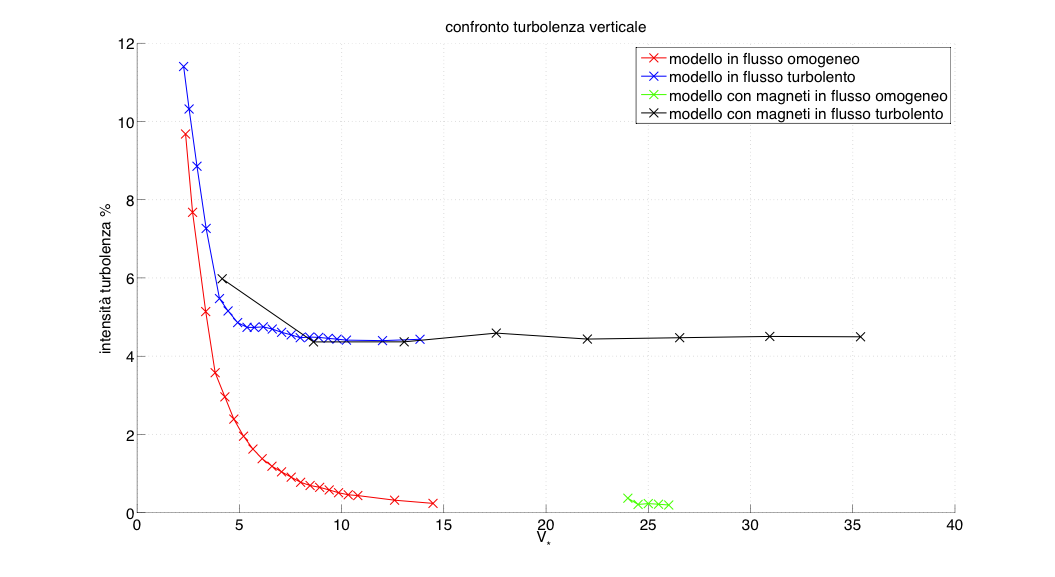 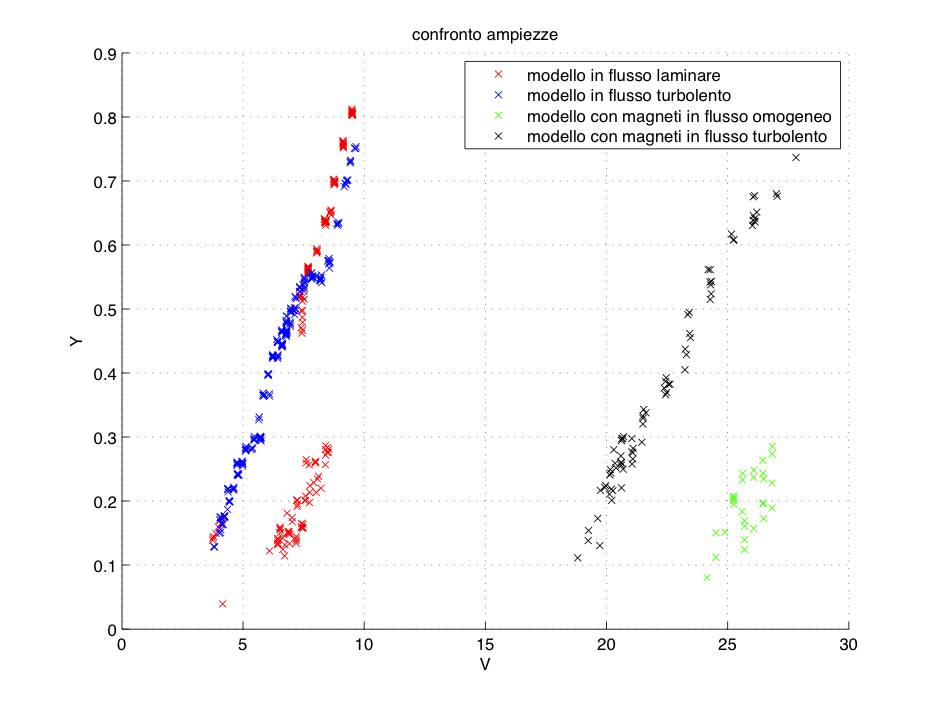 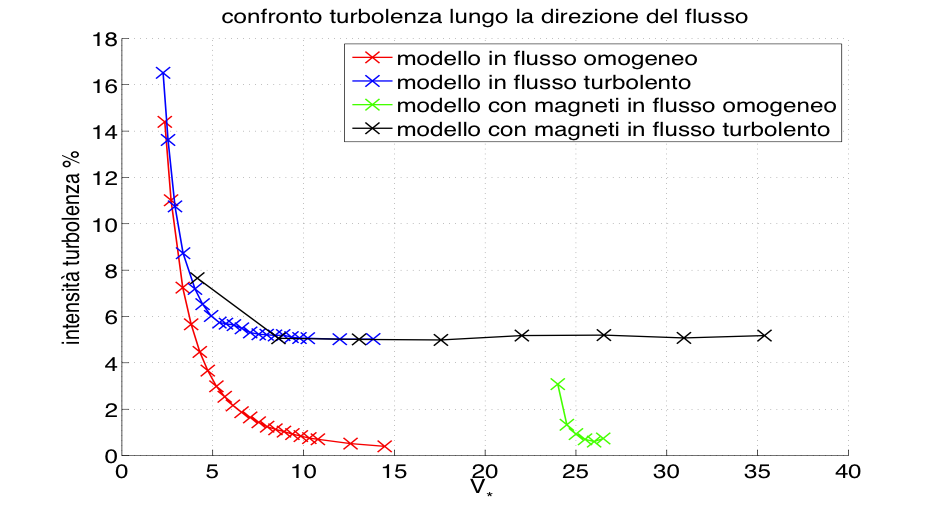 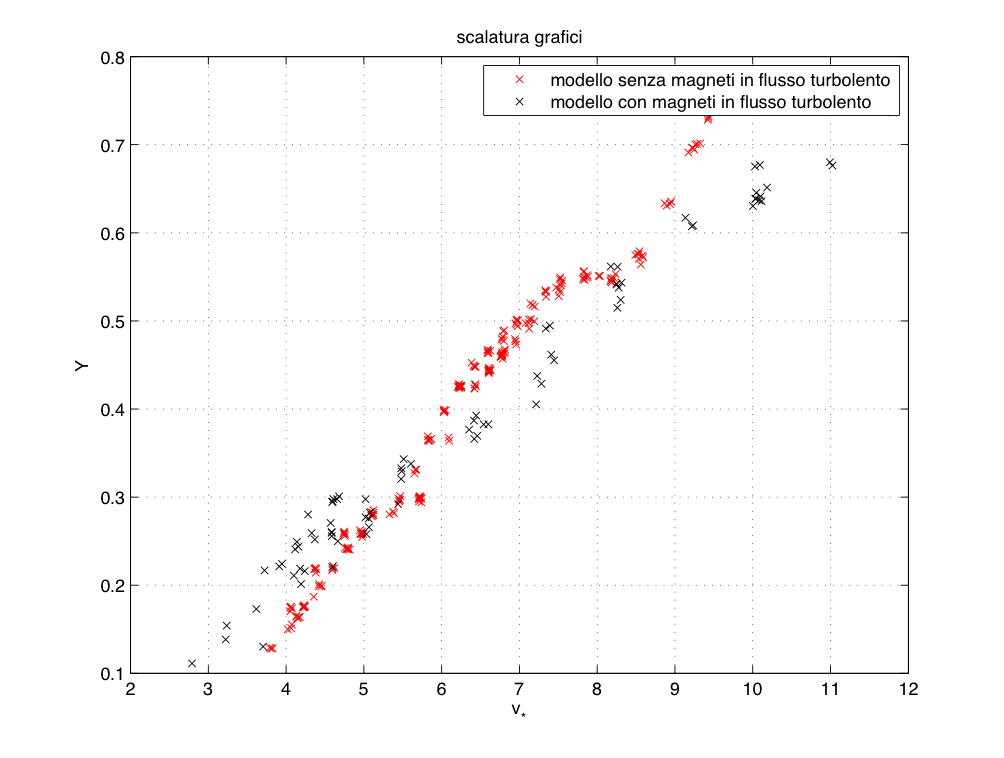 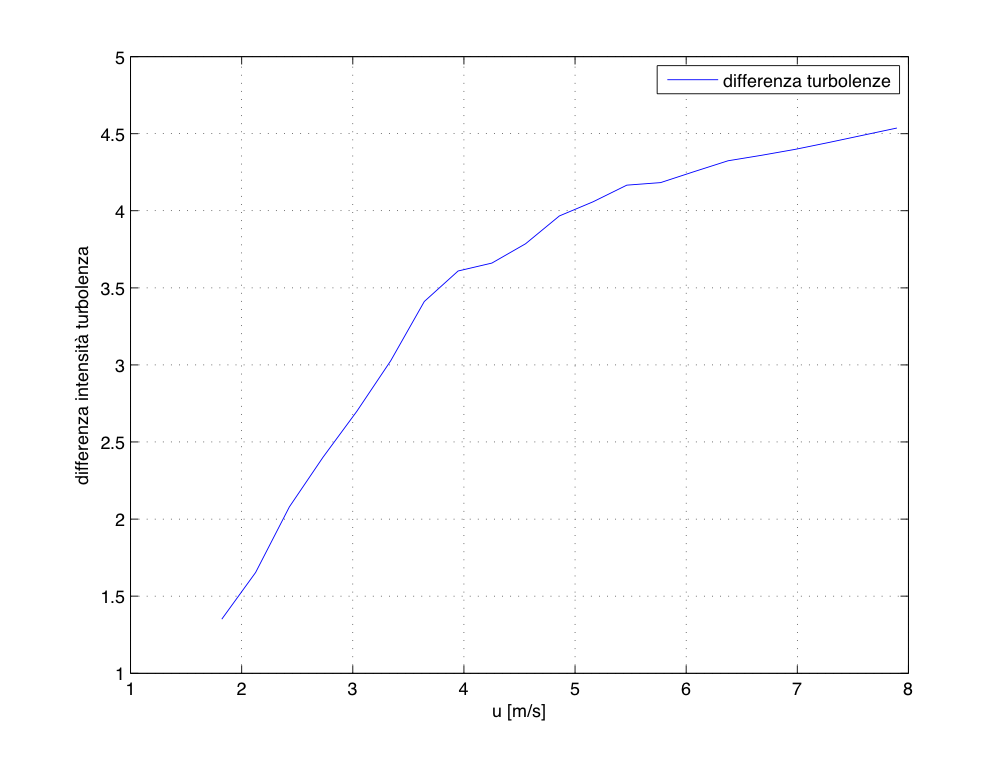 Conclusioni
Le sperimentazioni effettuate hanno riprodotto il fenomeno del galoppo e non gli altri moti possibili.
Tra queste, quella più rilevante è stata quella col modello in flusso omogeneo, in quanto si riesce a riconoscere il ciclo di isteresi.
Nelle altre prove tale condizione è mancata a causa della turbolenza che ha valori generalmente più alti.
I comportamenti in prove diverse sono molto simili
Gli smorzatori a correnti parassite che sono stati progettati hanno un effetto tangibile sul fenomeno del galoppo